Match the following sentences | Activities
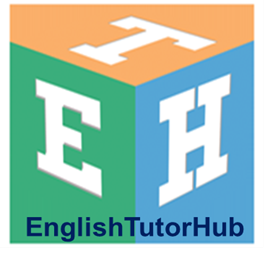 Match the following by writing the letter of the correct answer before each number in column A from column B.
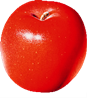 Activity 1
B
A
a. No more, thanks. /
That’s all thanks.
______ 1. May I help you?
b. Thank you, sir. Here is forty-baht change.
______ 2. What size do you want?
c. Yes, I’d like to buy a shirt.
______ 3. And the color?
______ 4. Anything else?
d. Medium. (Size M)
e. Green
______ 5. How much does it cost?
d.  One hundred sixty baht.
______ 6. Here’s two hundred baht.
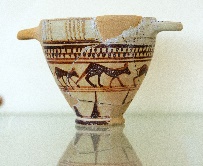 Where can you find the following items?
Activity 2
Women’s Clothing Department
b. Men’s Clothing Department
____6. skirts
____1. boots
a
c
c. Shoe Department
d. Jewelry Department
f
____2. necklace
____5. sofa
d
e. Supermarket
f. Furniture Department
e
b
____4. sugar
____3. neckties
https//www.englishtutorhub.com
Please subscribe to this channel…
THANK YOU
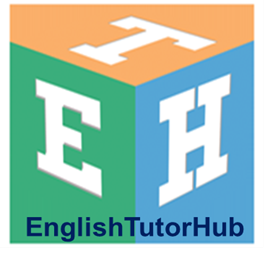